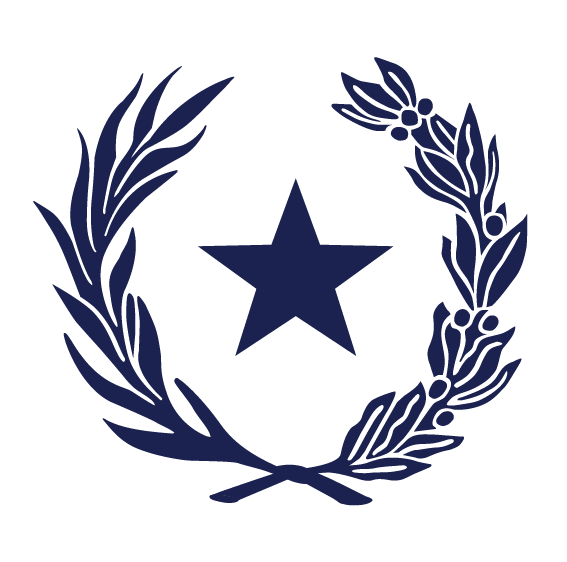 PROYECTO DE PRESUPUESTO 2020
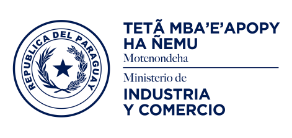 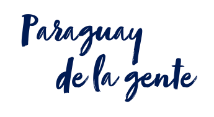 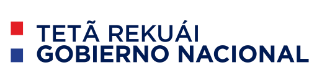 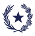 PRODUCTO INTERNO BRUTO (PIB) POR SECTORES
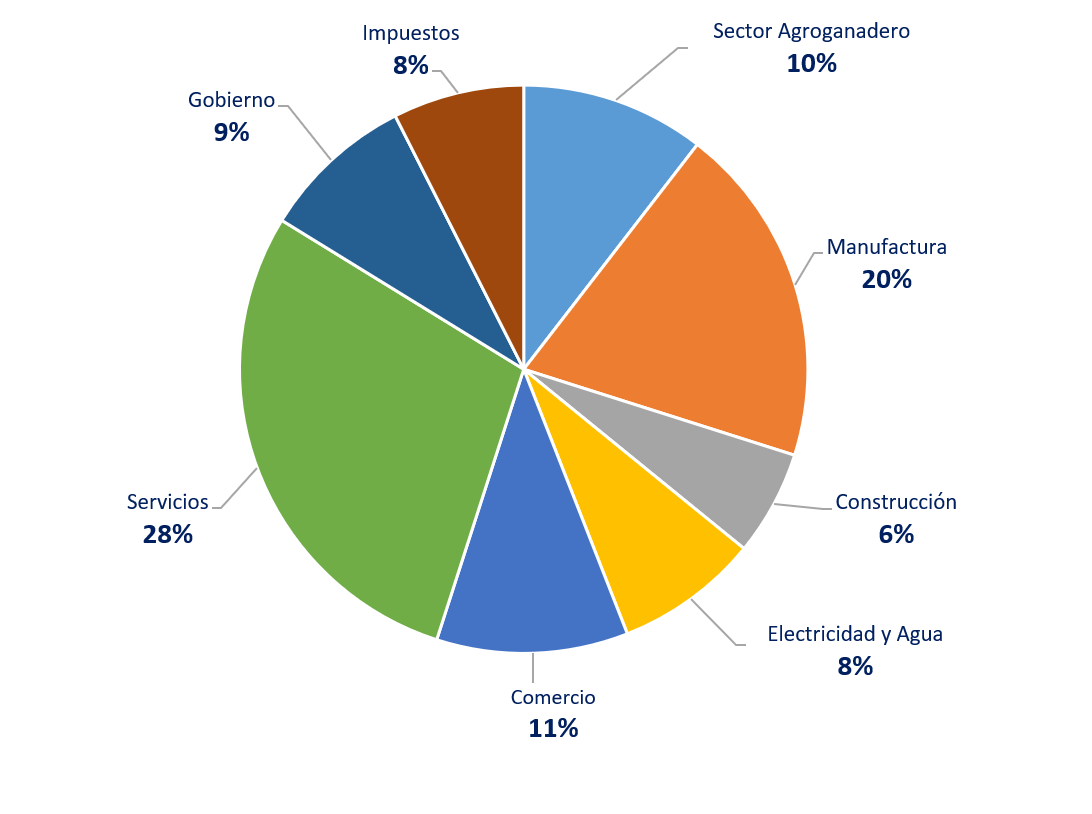 Los sectores industrial, comercial y de servicios representan el 60% de la economía paraguaya.
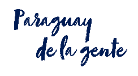 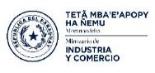 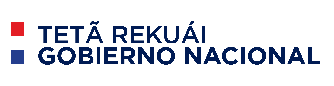 DATOS: BCP, año de base: 2018
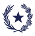 PROYECTO DE PRESUPUESTO DEL PODER EJECUTIVO 2020
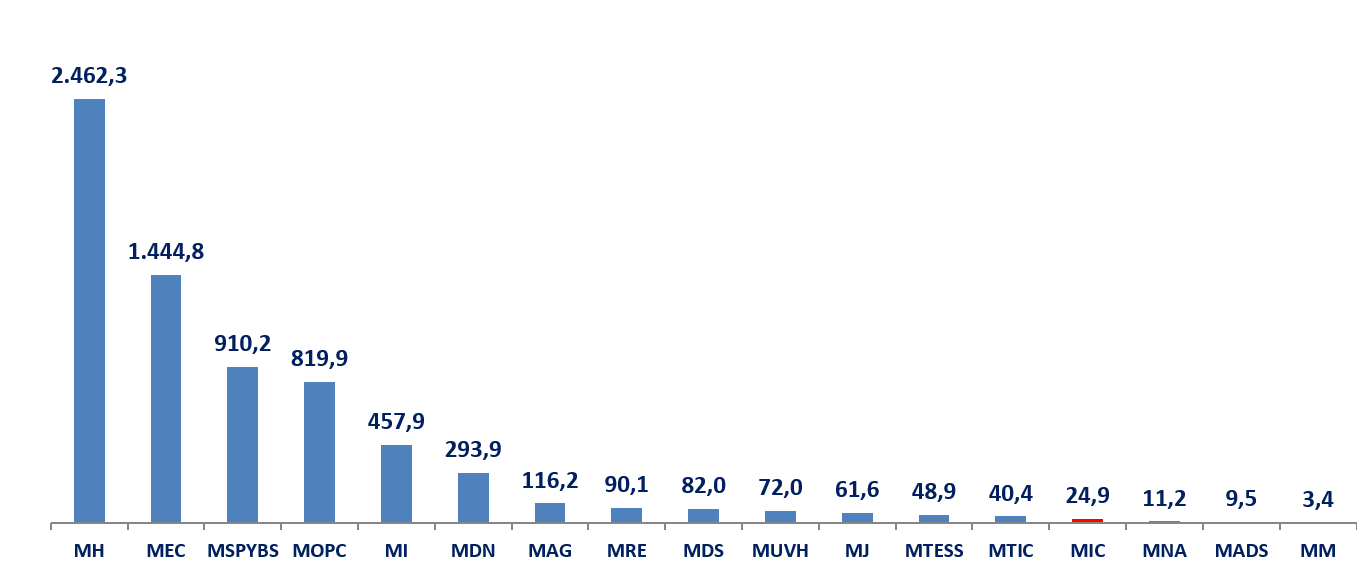 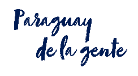 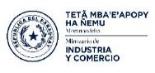 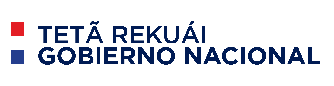 Sin embargo, el MIC es uno de los ministerios con menor presupuesto y sólo representa el 0,4% del Poder Ejecutivo.
No se incluye la Presidencia de la República y la Vicepresidencia de la República.

Fuente: Ministerio de Hacienda.
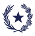 PILARES ESTRATÉGICOS DEL MIC
1
Fortalecimiento de la Industria Local ya Instalada
2
Atracción de IED con Valor Agregado
3
Diversificación de Exportaciones
4
Apoyo a las MIPYMES
5
Desarrollo del Ecosistema de Emprendedurismo. Economía Creativa
6
Facilitación del Comercio y Fortalecimiento del Sector Servicios
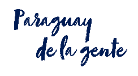 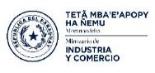 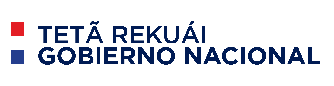 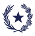 PLAN ESTRATÉGICO DEL MIC
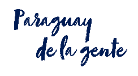 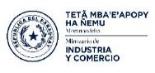 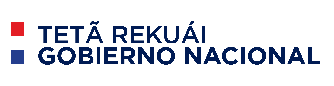 PRINCIPALES LOGROS
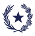 ACUERDOS COMERCIALES ENTRE MERCOSUR Y EUROPA
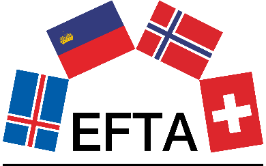 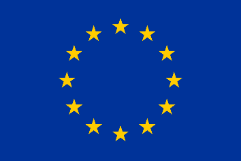 Acuerdo firmado en junio de 2019, luego de 20 años de negociaciones
Uno de los acuerdos comerciales más importantes, a nivel global
El acuerdo elimina los aranceles para el 93% de las exportaciones del Mercosur y garantiza un acceso preferencial para casi el total del 7% remanente
La UE libera el 99% de las exportaciones agrícolas del Mercosur. Para 81,7% se eliminarán las tarifas de importación, y para el 17,7% remanente se ofrecerán cuotas de importación preferenciales.
Oportunidades destacadas para azúcar orgánica, carne bovina, carne aviar, arroz, maíz, miel y etanol de Paraguay
Negociaciones concluidas en agosto de 2019
Acceso preferencial para cerca del 97% de la oferta exportable del Mercosur
Por primera vez, Suiza y Noruega ofrecen cuotas preferenciales para los países del Mercosur
Los principales productos beneficiaries para el Mercosur son la carne bovina, la carne aviar, maíz, aceites vegetales, entre otros.
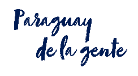 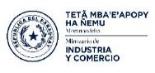 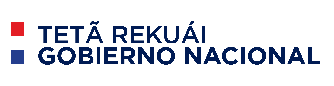 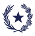 ACUERDOS DEL SECTOR AUTOMOTRIZ EN CURSO
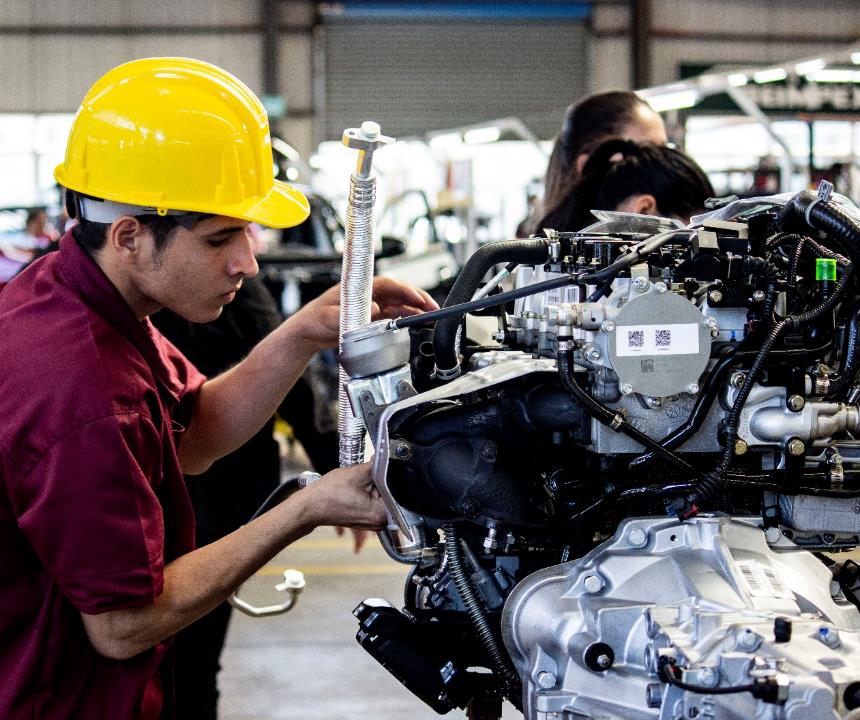 Luego de 15 años,  se han reinstalado las negociaciones  para un acuerdo automotriz con el Brasil y la Argentina  en el ámbito del MERCOSUR, con el propósito de dar cobertura legal al actual comercio. 

Paraguay se ha convertido en un proveedor importante de autopartes para ambos países. Las negociaciones están en curso, y se han escuchado las demandas, inquietudes y expectativas de todos los sectores directamente afectados.
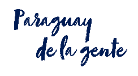 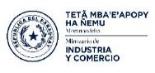 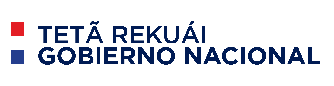 [Speaker Notes: Fuente: BCP]
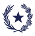 PAQUETE LEGISLATIVO PARA LA MEJORA DEL CLIMA DE NEGOCIOS DEL PARAGUAY
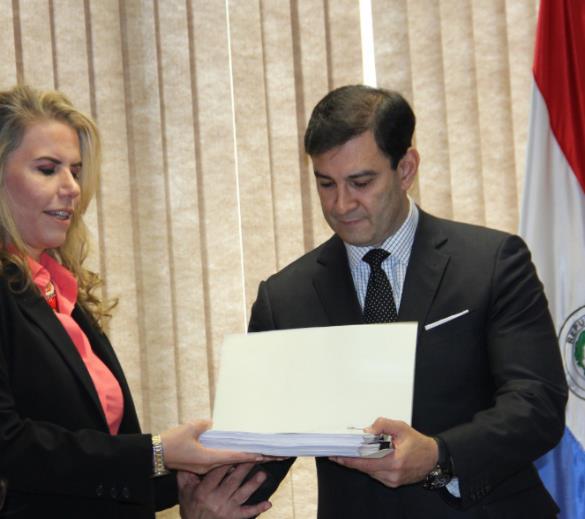 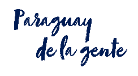 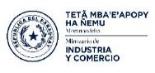 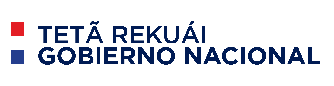 [Speaker Notes: Un Mayor acceso al crédito por parte de los agentes económicos implicaría  más producción y competitividad. Esto sería posible mediante una mayor: i) formalización, ii) variedad de bienes en garantía y iii) seguridad para los deudores y acreedores.]
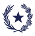 NUEVOS MERCADOS / INVERSIONES
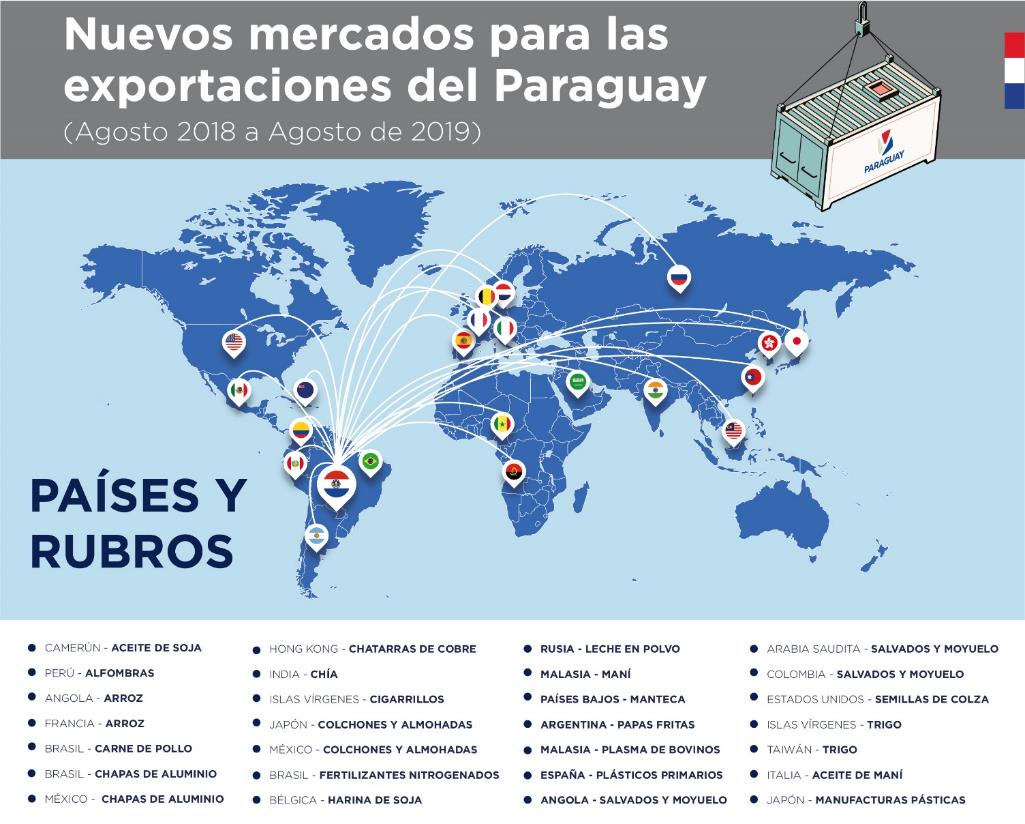 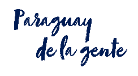 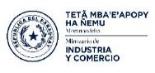 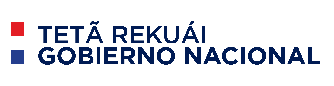 [Speaker Notes: Fuente: BCP]
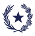 PARAGUAY PAÍS SOCIO EN ANUGA
LA FERIA DE ALIMENTOS Y BEBIDAS MÁS GRANDE DEL MUNDO
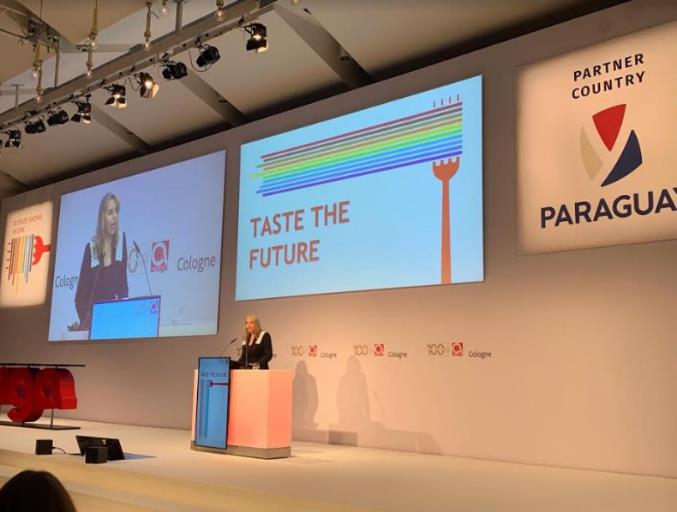 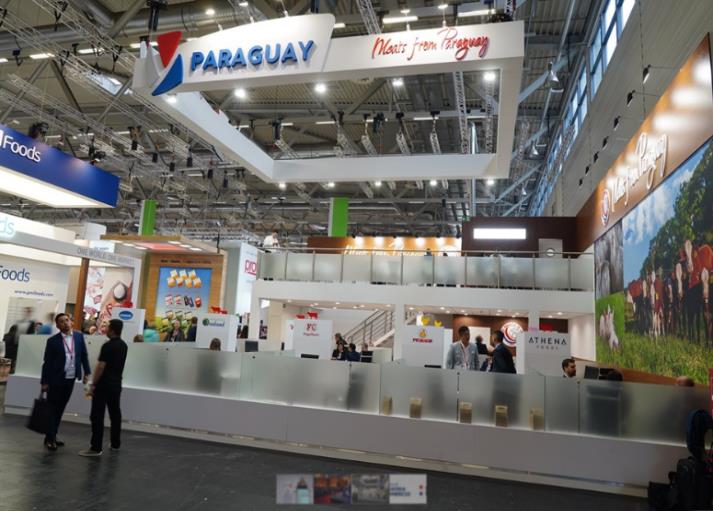 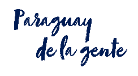 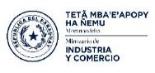 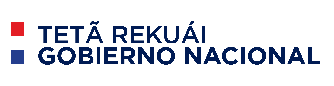 Participación de  Paraguay  en  ANUGA 2019,  la feria de alimentos y bebidas más grande del mundo que  se realizó en la ciudad de Colonia Alemania  con más de 7.500 expositores de más de 100 países, y donde la  presencia de nuestro país en los distintos pabellones alcanzó un nivel de exposición nunca antes visto.
[Speaker Notes: Fuente: BCP]
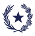 INVERSIONES
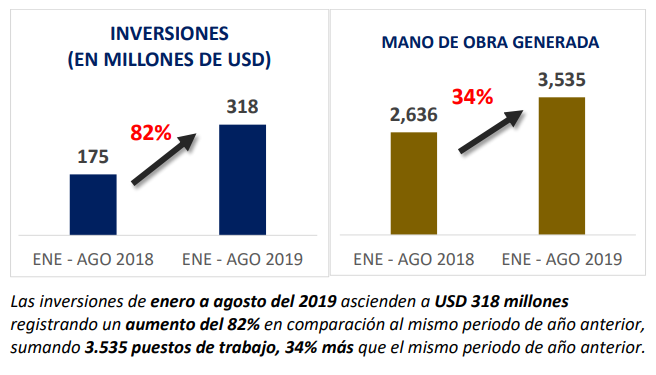 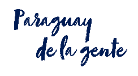 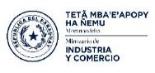 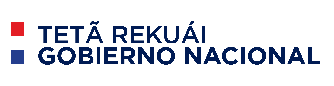 [Speaker Notes: Fuente: BCP]
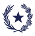 INVERSIONES
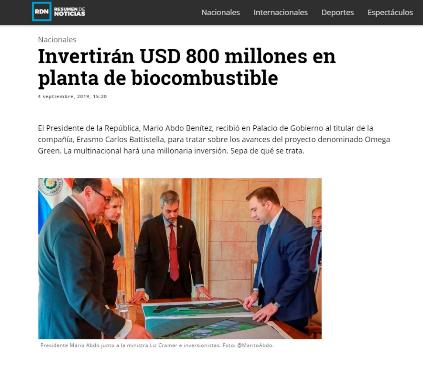 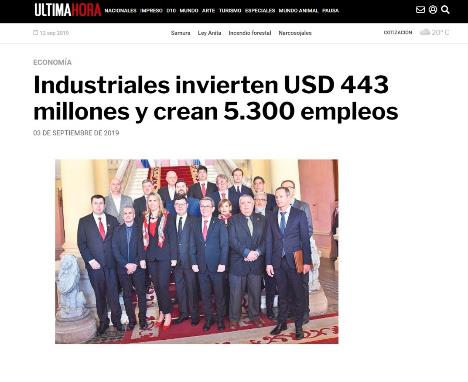 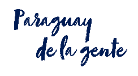 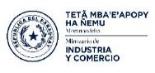 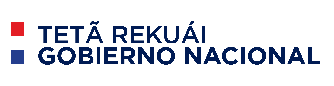 FUENTE: MIC.
[Speaker Notes: Fuente: BCP]
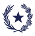 EXPORTACIONES DE MAQUILA
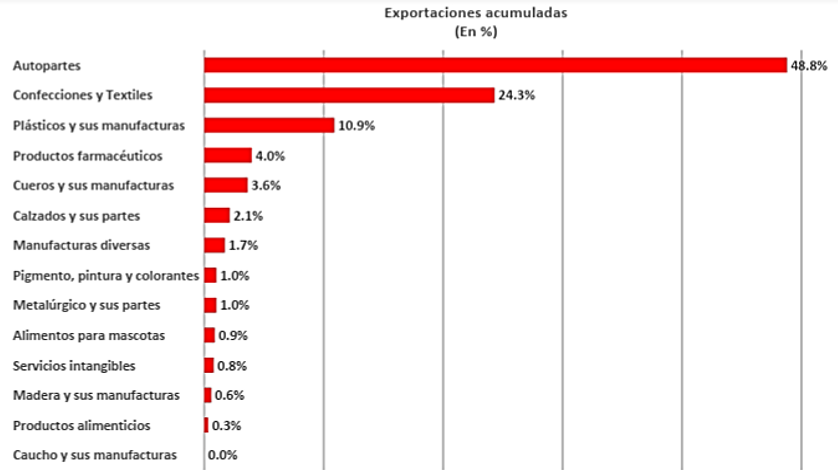 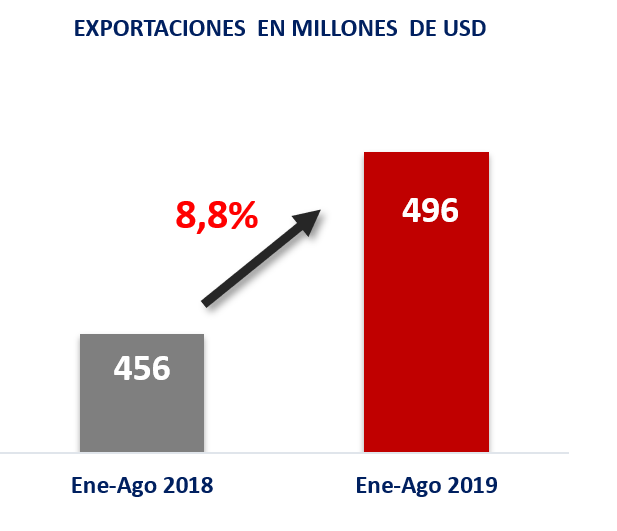 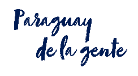 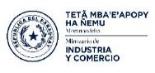 Las exportaciones acumuladas a agosto de 2019 ascendieron a USD 496 millones registrando un aumento del 8,8% en comparación al mismo periodo de año anterior.
Los principales productos exportados, corresponden a los rubros de autopartes, que representa el 48,8% del total exportado, confecciones y textiles con el 24,3%, y plástico y sus manufacturas con el 10,9%.
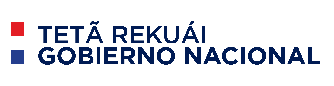 [Speaker Notes: Fuente: BCP]
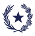 APERTURA DE NUEVAS EMPRESAS A TRAVÉS DEL SUACE
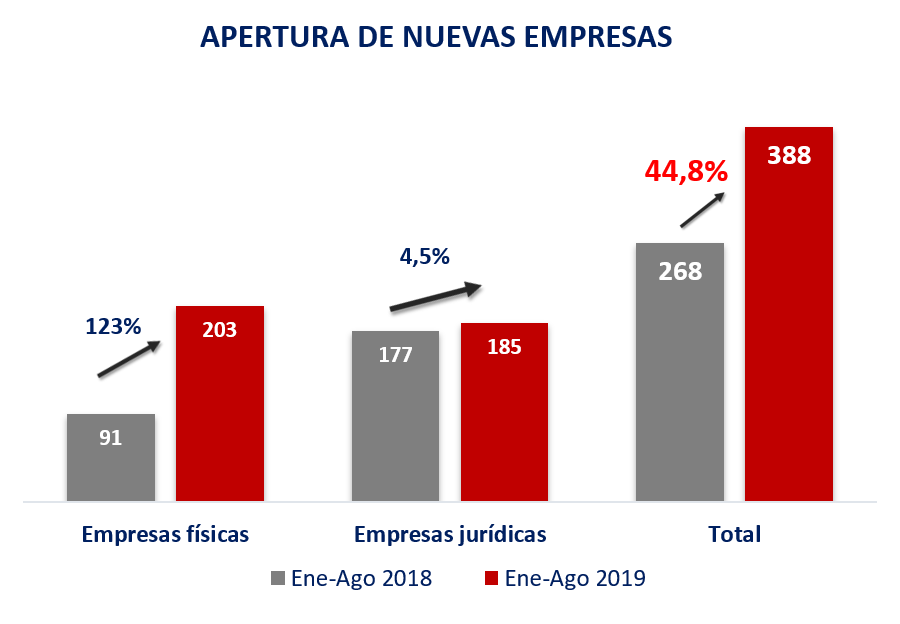 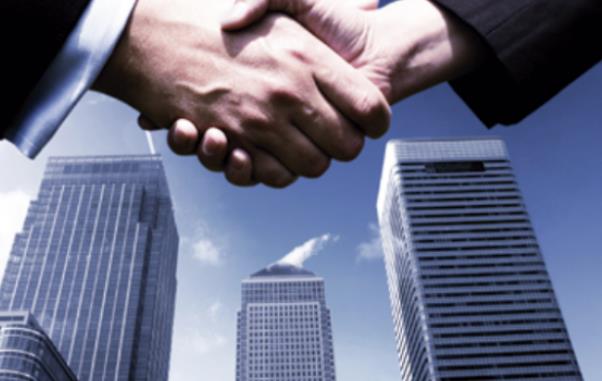 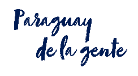 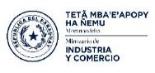 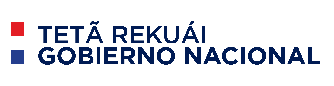 Se observa un incremento del 44,8% en la apertura de nuevas empresas a través de SUACE de Enero a Agosto del 2019 en relación al mismo período del año anterior.
[Speaker Notes: Fuente: BCP]
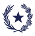 MIPYMES
MICROEMPRESARIOS Y EMPRENDEDORES CAPACITADOS  AGO 2018 – AGO 2019
AMAMBAY
46
72
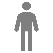 REFERENCIA
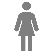 HOMBRES
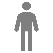 MUJERES
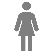 PRESIDENTE HAYES
PARAGUARÍ
MISIONES
CENTRAL
CAPITAL
ALTO PARANÁ
CAAGUAZÚ
CONCEPCIÓN
ITAPÚA
SAN PEDRO
GUAIRÁ
91
218
885
1.063
2.437
1.342
232
215
14
26
331
429
384
420
3
6
52
69
15
19
47
81
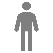 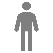 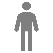 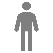 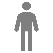 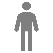 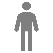 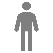 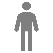 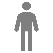 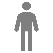 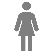 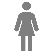 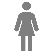 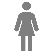 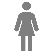 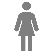 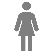 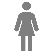 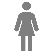 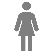 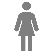 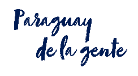 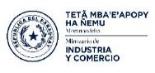 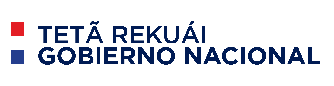 [Speaker Notes: Fuente: BCP]
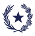 MIPYMES
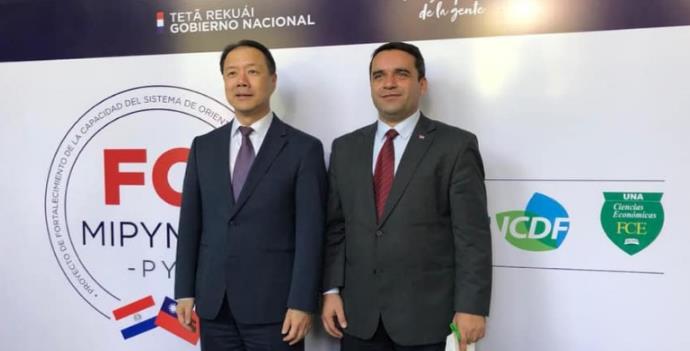 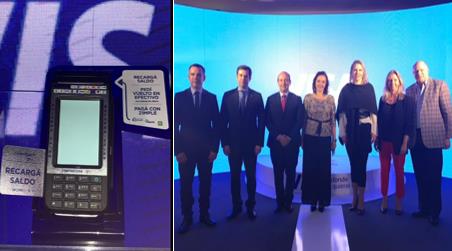 Convenio con BANCARD para pagos electrónicos, contribuyendo con la formalización de las empresas, agilizando los trámites  de los emprendedores y las MIPYMES.
Convenio de Cooperación  con Taiwán, para el “Fortalecimiento las Mipymes del Paraguay”, en los sectores lácteos, yerba mate, confecciones y calzados.
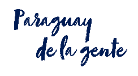 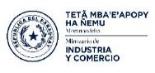 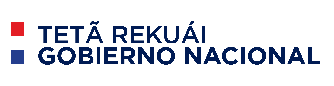 [Speaker Notes: Fuente: BCP]
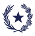 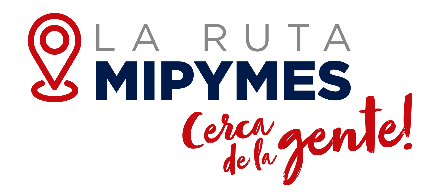 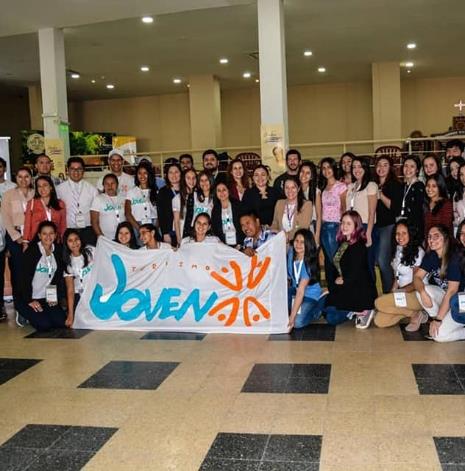 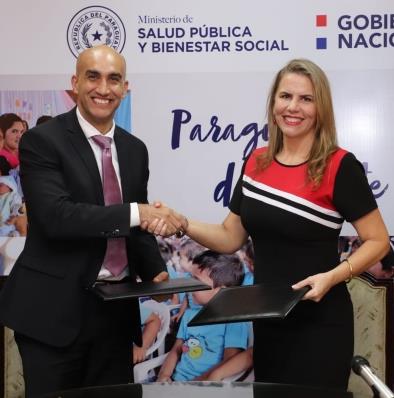 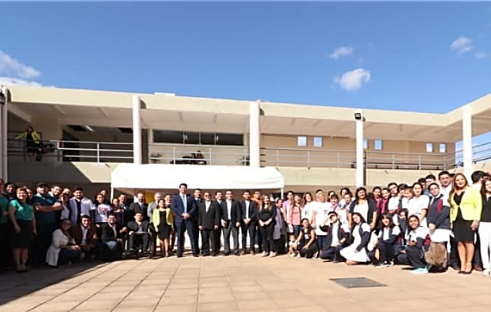 Nos acercamos a la gente del interior con el servicio de desarrollo empresarial, entendiendo que mientras más pequeña es la empresa, más importante es el capital humano. En total nos hemos acercado a 10 departamentos hasta la fecha.
Espacio Creativo del Emprendedor en Salud: convenio interinstitucional firmado con el MSPBS para desarrollo del espacio para la generación de soluciones en salud con enfoque tecnológico.
Turismo Joven Emprendedor (SENATUR): jornadas de formación de jóvenes del sector turístico con enfoque emprendedor en 10 Departamentos del país.
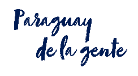 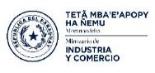 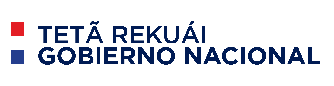 [Speaker Notes: Fuente: BCP]
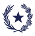 OTROS LOGROS INSTITUCIONALES
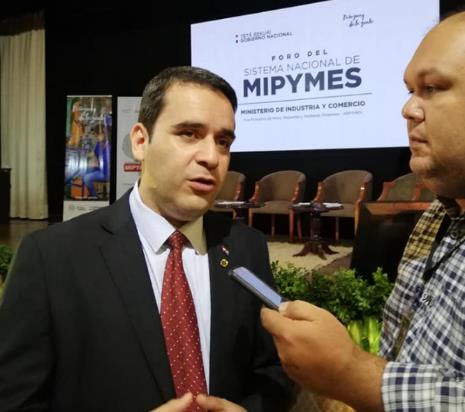 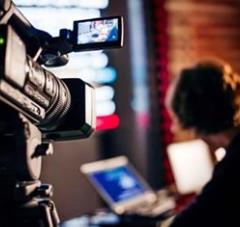 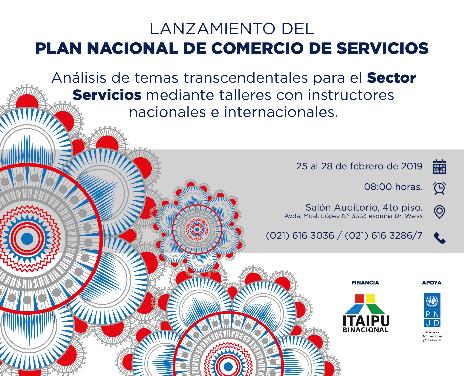 Reactivación del Sistema Nacional de MIPYMES, y lanzamiento del "Plan Nacional de Promoción y Formalización, para la Competitividad y Desarrollo de las Mipymes”
Fue presentado el Plan Nacional de Comercio de Servicios, buscando el fortalecimiento sectorial, y la apertura de mercados a los proveedores nacionales.
El Gobierno Nacional, a través el Ministerio de Industria y Comercio, reconoce al sector audiovisual como industria.
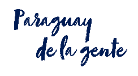 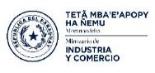 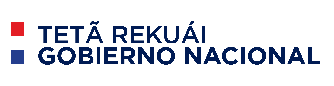 [Speaker Notes: Fuente: BCP]
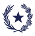 EJECUCIÓN DE GASTOS 
Al 31 de agosto de 2019
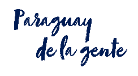 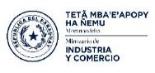 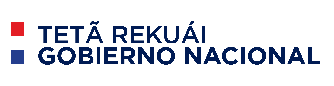 1. CNV, INTN, IPA, CONACOM, DINAPI, SEDECO.
Fuente: Dirección General de Administración y Finanzas – MIC.
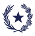 RECAUDACIÓN 
AL 31 DE AGOSTO
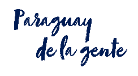 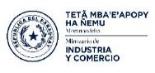 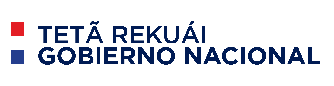 Fuente: Dirección General de Administración y Finanzas – MIC.
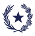 COMPARATIVO PGN 2019 VS. PROYECTO 2020
(EM MILLONES DE USD)
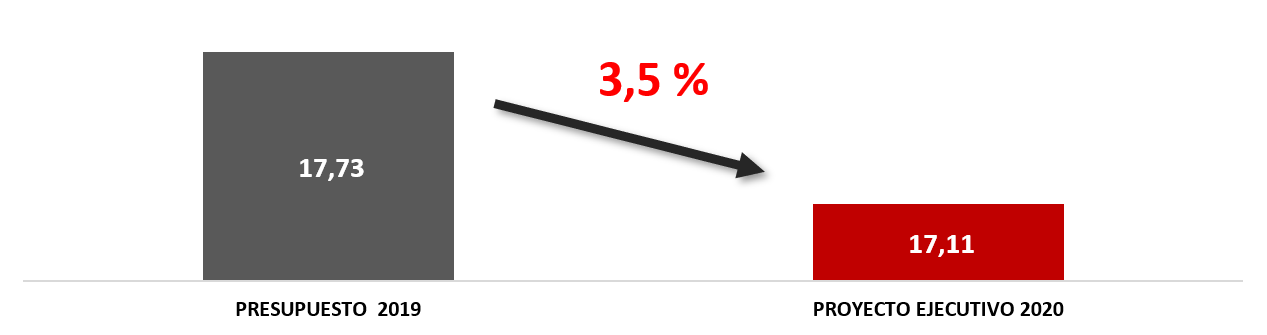 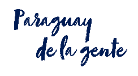 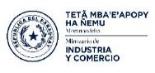 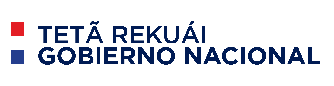 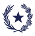 PROYECTO DE PRESUPUESTO MIC 2020
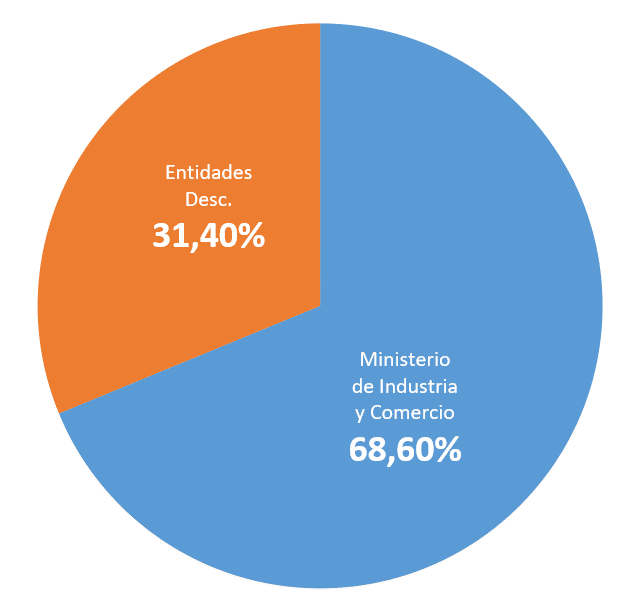 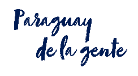 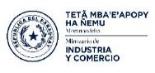 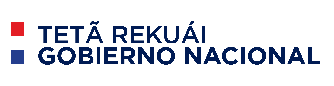 1. CNV, INTN, IPA, CONACOM, DINAPI, SEDECO.
Fuente: Dirección General de Administración y Finanzas – MIC.
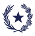 INGRESOS
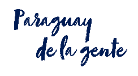 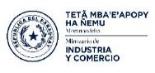 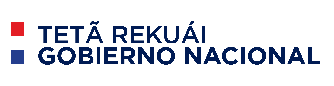 Fuente: Dirección General de Administración y Finanzas – MIC.
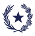 GASTOS POR NIVELES
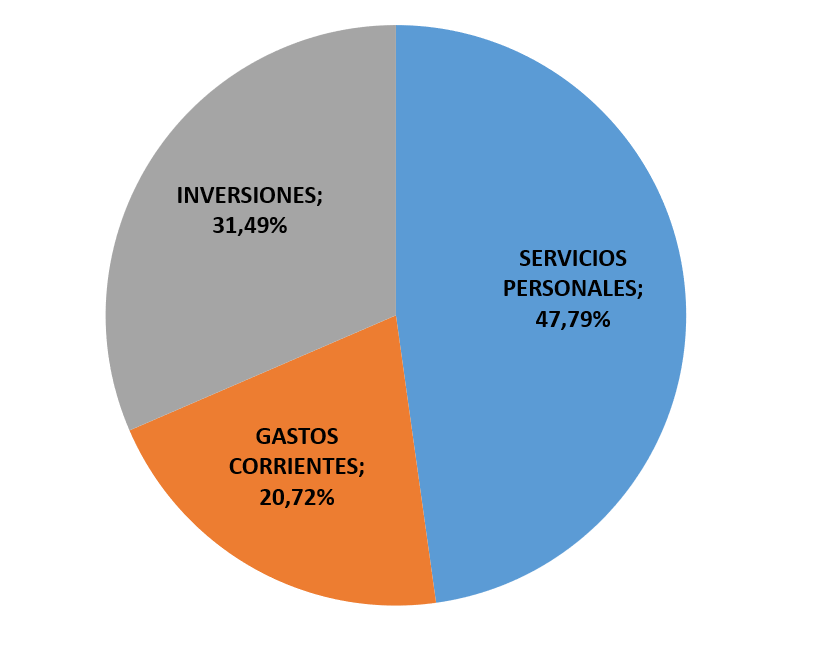 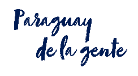 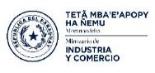 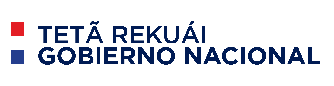 Fuente: Dirección General de Administración y Finanzas – MIC.
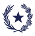 GASTOS POR FUENTE DE FINANCIAMIENTO
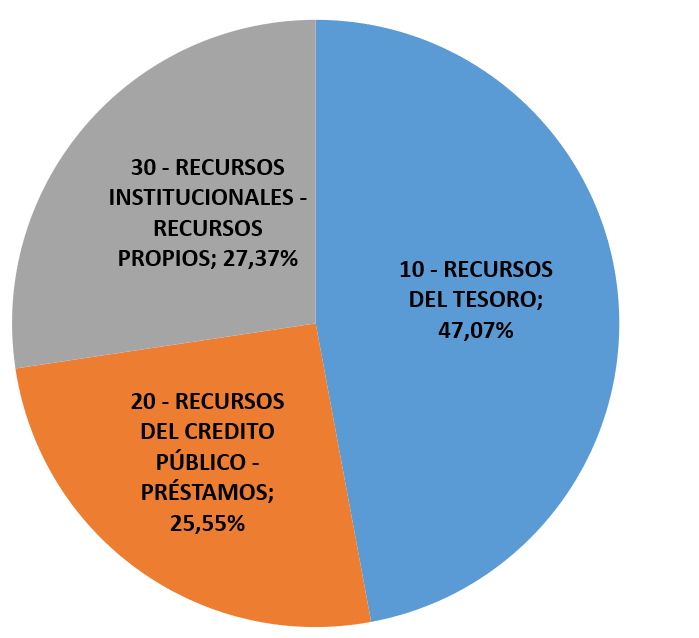 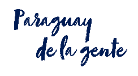 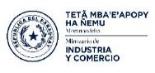 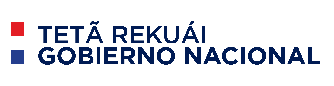 Fuente: Dirección General de Administración y Finanzas – MIC.
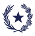 GASTOS POR PROGRAMA Y ACTIVIDADES
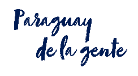 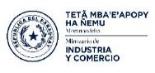 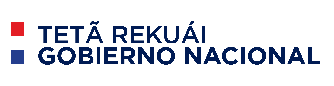 Fuente: Dirección General de Administración y Finanzas – MIC.
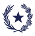 METAS E INDICADORES - PRESUPUESTO 2020
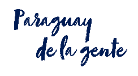 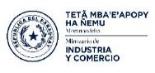 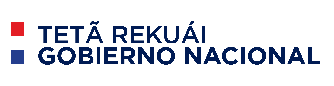 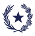 METAS E INDICADORES - PRESUPUESTO 2020
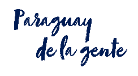 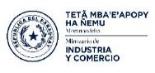 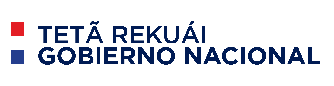 * Nuevos indicadores acorde al presupuesto 2020
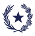 METAS E INDICADORES - PRESUPUESTO 2020
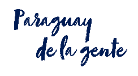 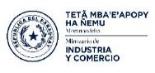 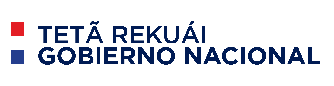 * Nuevos indicadores acorde al presupuesto 2020
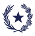 METAS E INDICADORES - PRESUPUESTO 2020
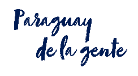 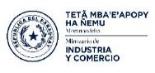 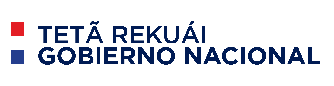 * Nuevos indicadores acorde al presupuesto 2020
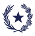 METAS E INDICADORES - PRESUPUESTO 2020
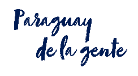 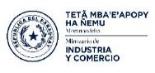 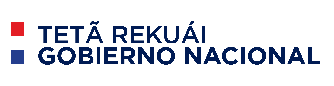 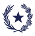 METAS E INDICADORES - PRESUPUESTO 2020
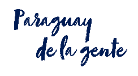 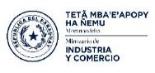 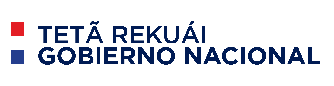 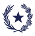 METAS E INDICADORES - PRESUPUESTO 2020
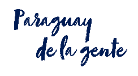 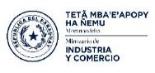 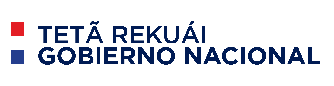 - MUCHAS GRACIAS -
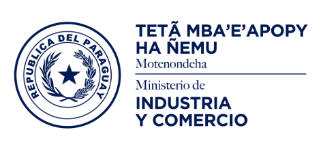 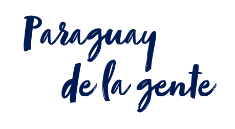 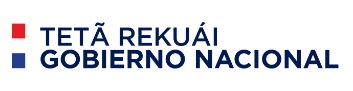